«Размножение ягодных культур одревесневшими                                     черенками» .
Подготовила Лебедева Арина 
Ученица 6а класса.МБОУ  Чухломская средняя школа,2021г.
1.От взрослого куста черной смородины отрезала молодой черенок.
Надрез делается над почкой в верхней части черенка. От почки до края ветки должен быть как минимум 1 см расстояния. В нижней части черенка срез делается под углом 45° ниже почки.
2.Разделила черенок на две части. нарезают черенки таким образом, чтобы длина была 20-30 см, верхняя часть под углом 60 гр, нижняя под прямым углом.
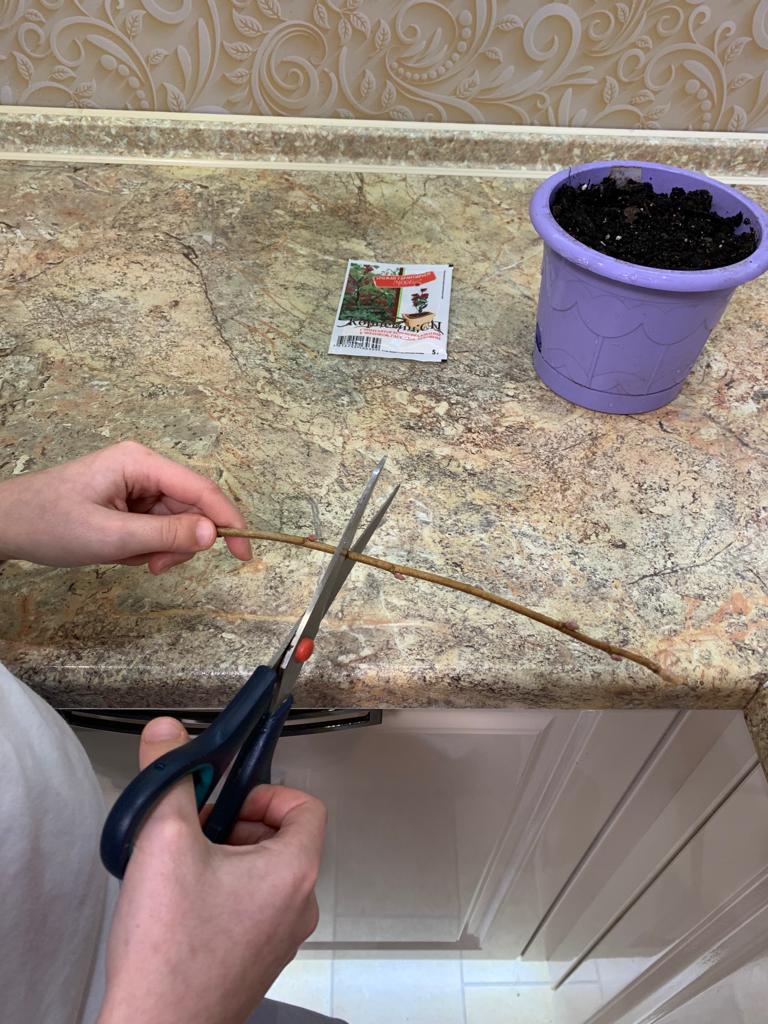 3.Для укоренения и быстрого развития корневой системы черенков, я применяла Корневин, СП. Подготовленные черенки перед высадкой погрузила концами нижних срезов в препарат.
4.Посадила черенки обработанными концами в подготовленную землю.
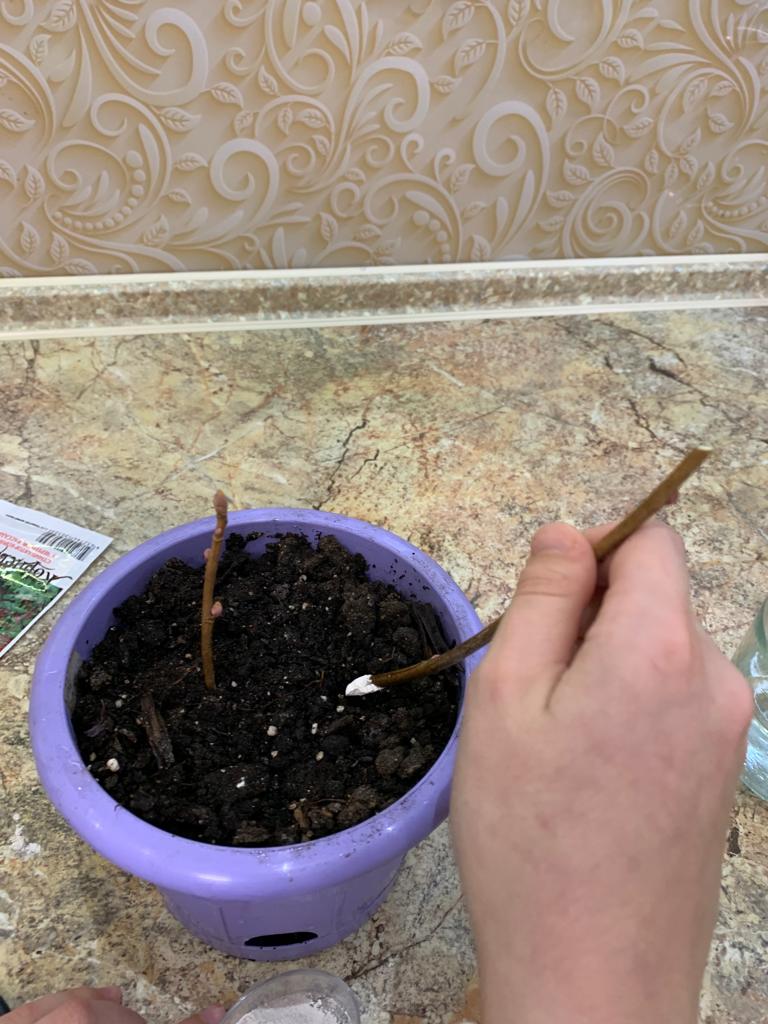 5.Для того, чтобы земля не высыхала и укоренение произошло быстрее, создала парниковый эффект(накрыла целлофановым пакетом).
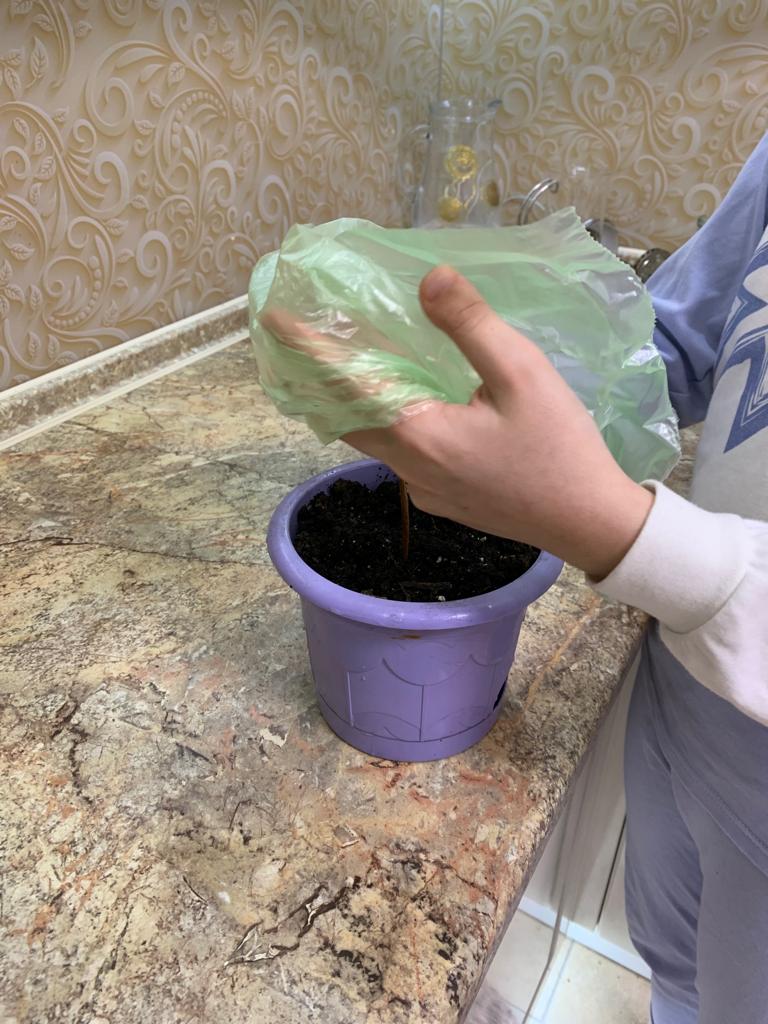